ČEŠI A SLOVÁCI V DOBĚ 1. SVĚTOVÉ VÁLKY
Vznik ČS
vypuknutí 1. SV
v R-U zaveden tuhý režim 
političtí vězni,
hospodářství podřízeno především vojenským účelů
zatýkání českých politiků
Karel Kramář 
Alois Rašín
ČEŠI NA VÁLEČNÝCH FRONTÁCH
Boj proti Slovanům
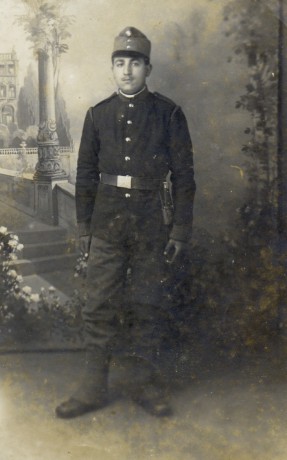 R-U vojáci odcházeli bojovat  především na východní frontu proti Rusku
nechuť bojovat X Rusku (Slovanům)…dezerce do ruského zajetí
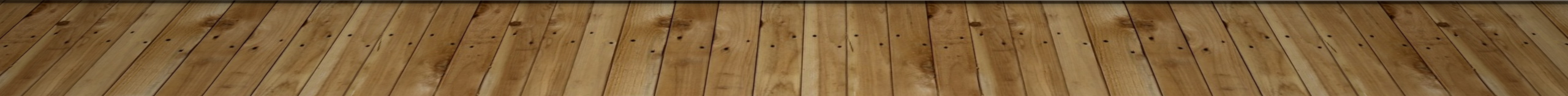 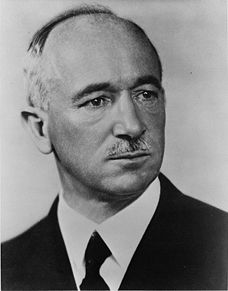 M.R.Štefánik
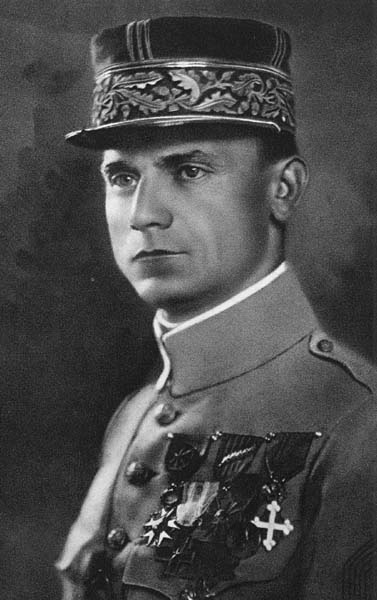 T.G.Masaryk
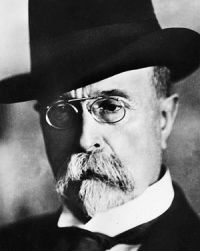 E.Beneš
Tomáš Garrigue Masaryk
do emigrace 1914 a zahájil tak protihabsburský odboj
chtěl společný stát Čechů a Slováků
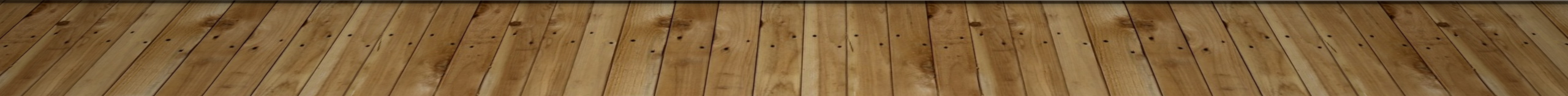 Masaryk a Wilson
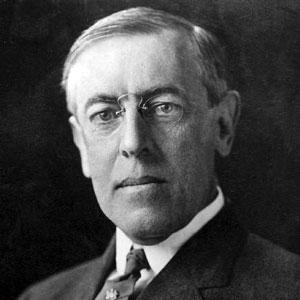 Masaryk, probíral celou situaci i s americkým prezidentem, jehož podporu získal
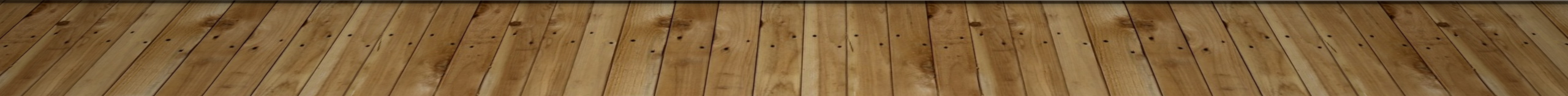 Edvard Beneš
1915 do zahraničí
 v Paříži ustavili s T. G. M. Českou a později Československou národní radu (řídila protirakouský odboj v zahraničí)
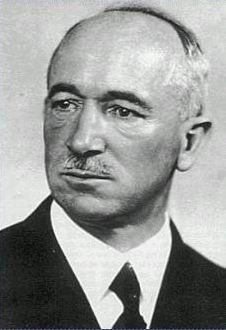 Milan Rastislav Štefánik
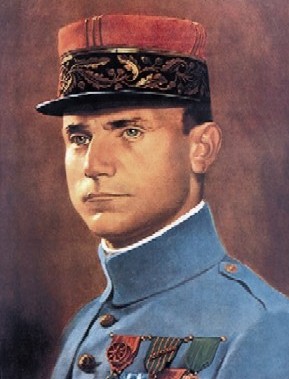 letec, 
organizoval čs vojsko bojující na straně Dohody (legie)
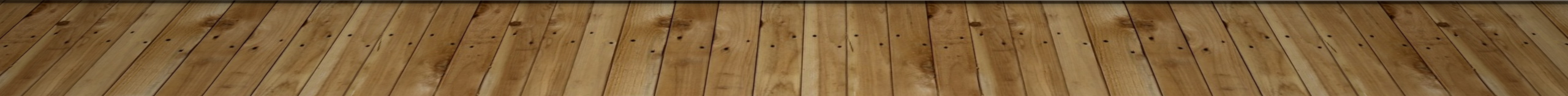 ZAHRANIČNÍ ODBOJ
1914 emigroval T. G. Masaryk do ciziny
chtěl, aby vznikl společný stát Čechů a Slováků
získal podporu USA prezidenta Wilsona
1915 odešel za Masarykem i Edvard Beneš 
v Paříži vytvořili Československou národní radu, která řídila protirakouský odboj v zahraničí 
spolupracoval i Milan Rastislav Štefánik
Československá národní rada
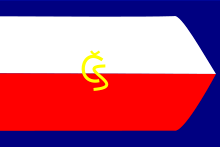 29. června 1918 uznána v Paříži jako nejvyšší orgán budoucího samostatného státu
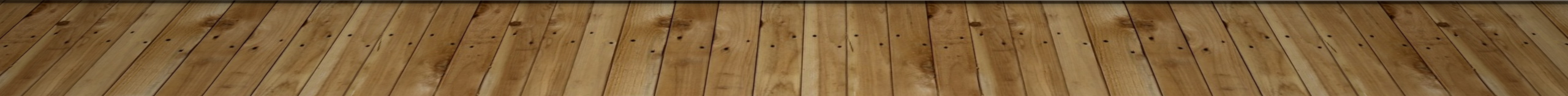 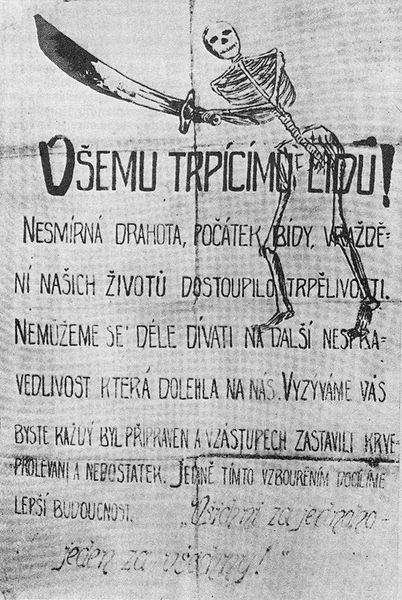 české země - hnutí odporu proti rakouské vládě

demonstrace a stávky, rakouská vláda se snažila nepokoje potlačit
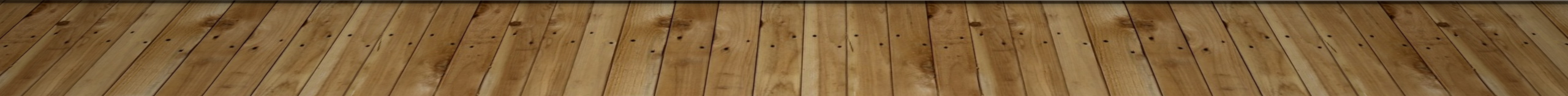 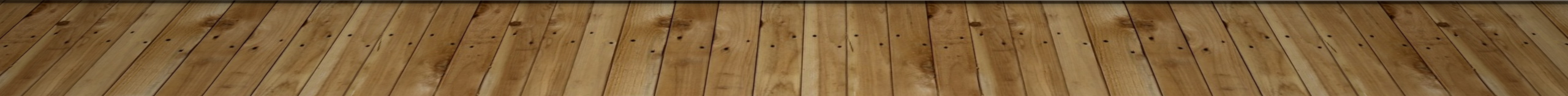 Karel I.
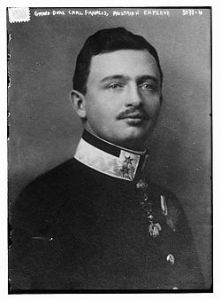 císařem od roku 1916
poslední panovník R-U
uklidnění poměrů
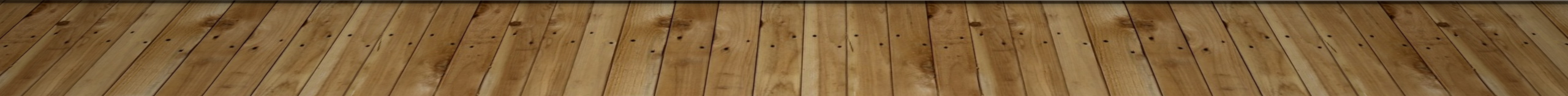 Tříkrálová deklarace
leden 1918
čeští a moravští politici – právo národa na sebeurčení 
později žádost o samostatnost
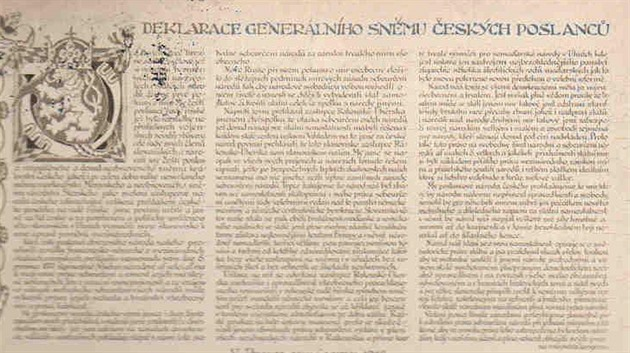 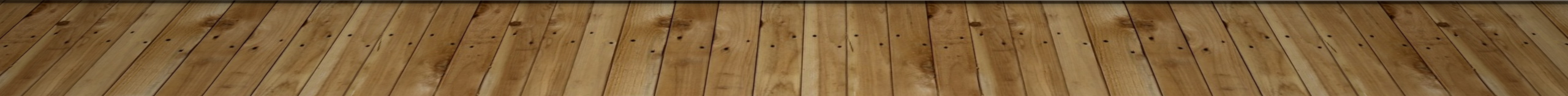 Národní výbor
v čele Karel Kramář + zástupci nejsilnějších politických stran
příprava prohlášení samostatného ČS
uznána Francií a VB jako základ vlády
Vyhlášení Československa
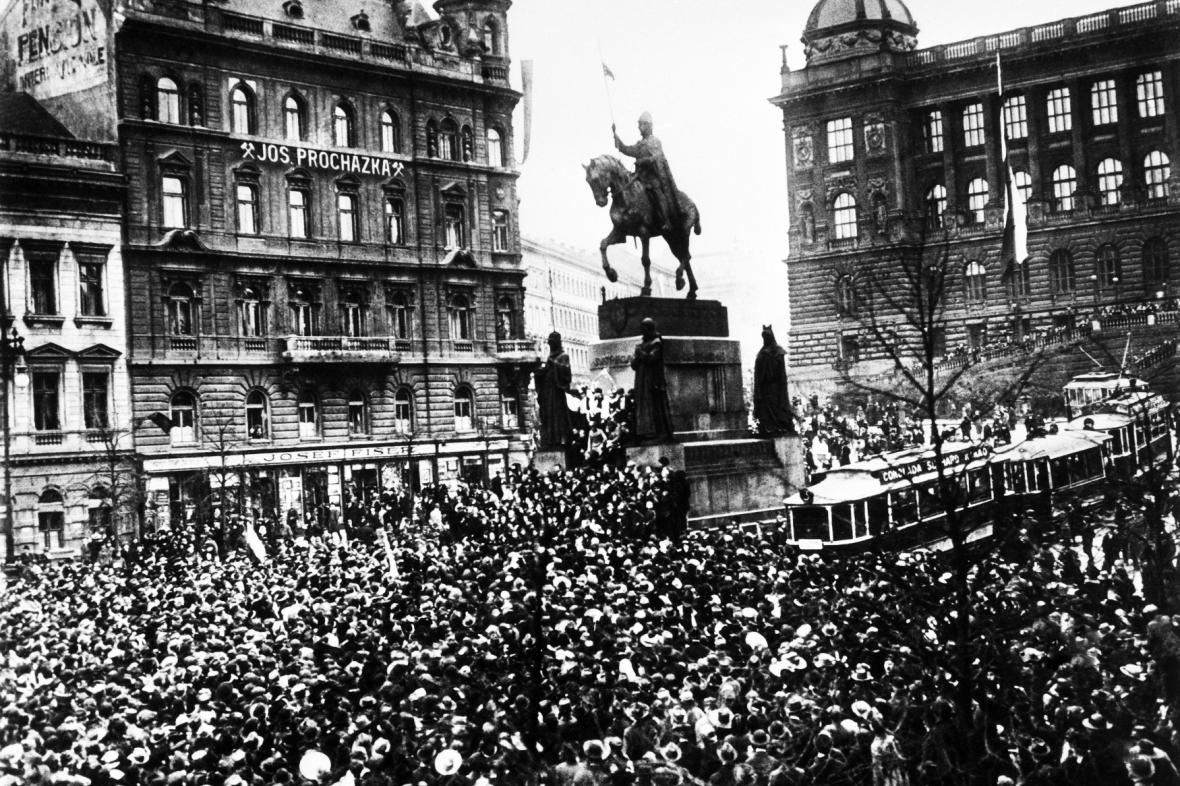 28. 10. 1918 noviny – uveřejněna žádost R-U o mír 
lidé vyhlašují samostatný stát
Národní výbor se ujímá vlády
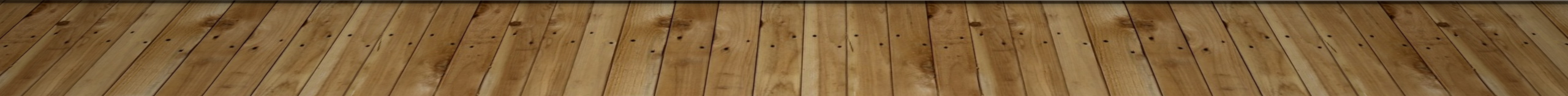 - potřeba vytyčit hranice nového státu, udělat ústavu, zvolit prezidenta, chyběla vlajka, hymna,…
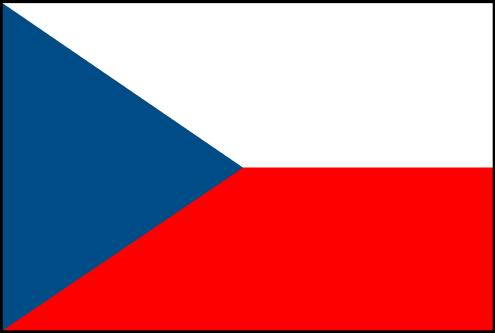 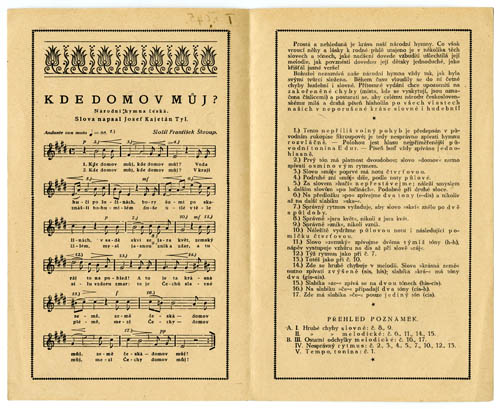 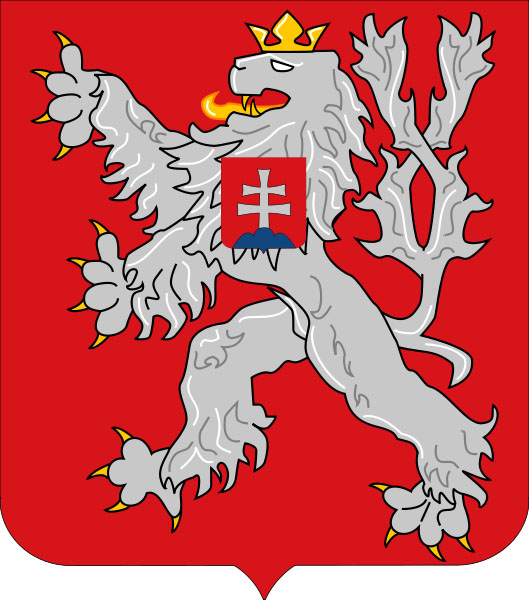 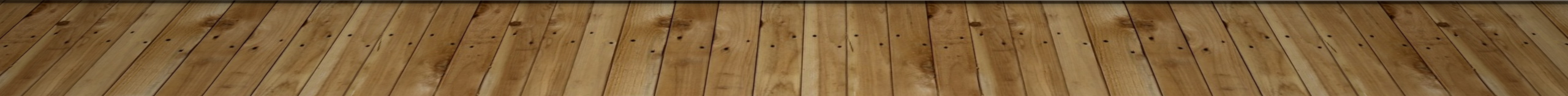 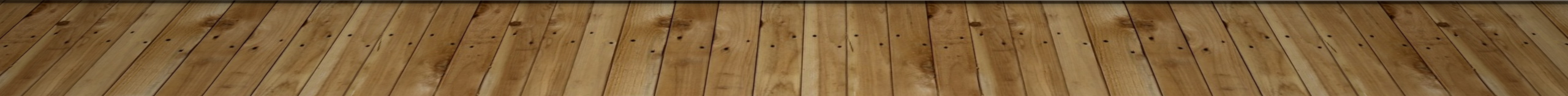 30. 10. 1918 
Slováci tzv. Martinská deklarace
připojení se k Čs
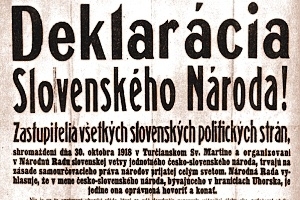 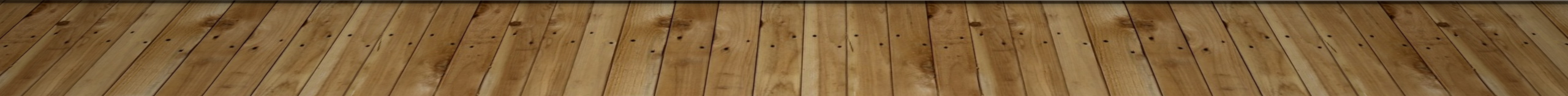 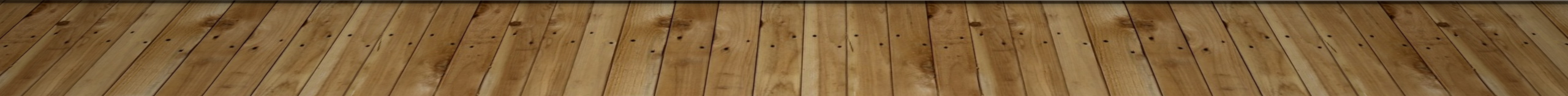 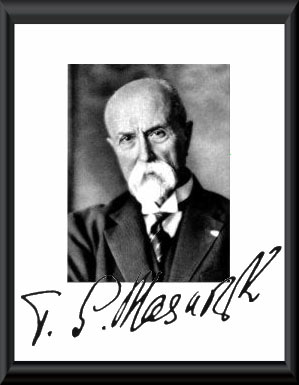 - 1. prezidentem zvolen Tomáš Garrigue Masaryk
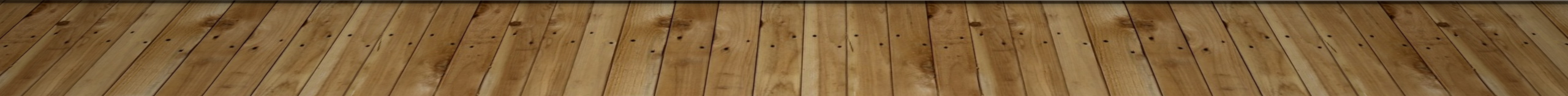 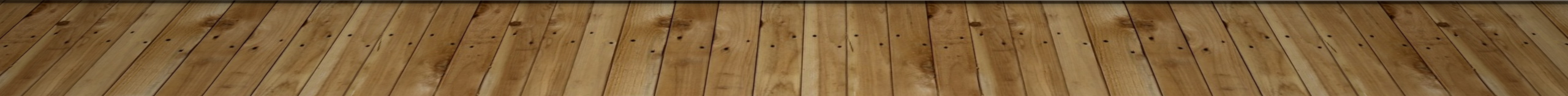 ČESKOSLOVENŠTÍ LEGIONÁŘI
legie = jednotky dobrovolnického zahraničního vojenského odboje
vstup do legií především v Rusku, ale i ve Francii a v Itálii 
z velké části zajatci 
legie bojovaly na západní, východní i italské frontě, nejvíce se proslavily ty v Rusku
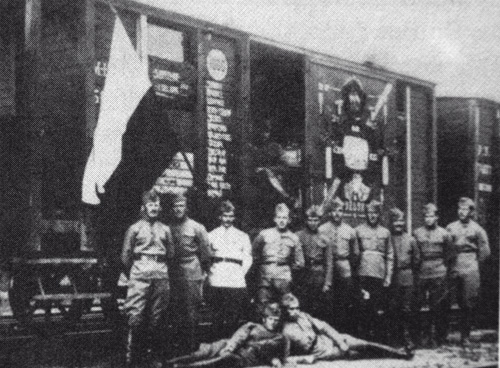 LEGIONÁŘI V RUSKU
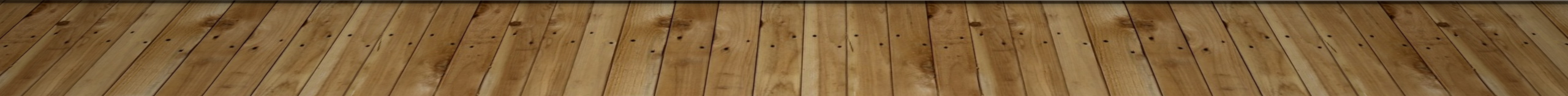 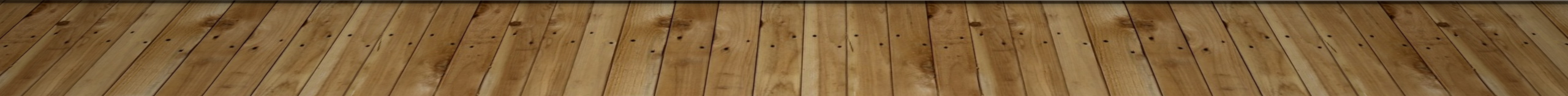 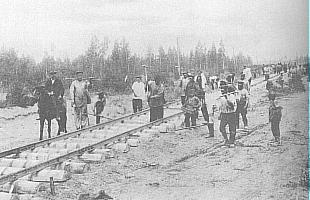 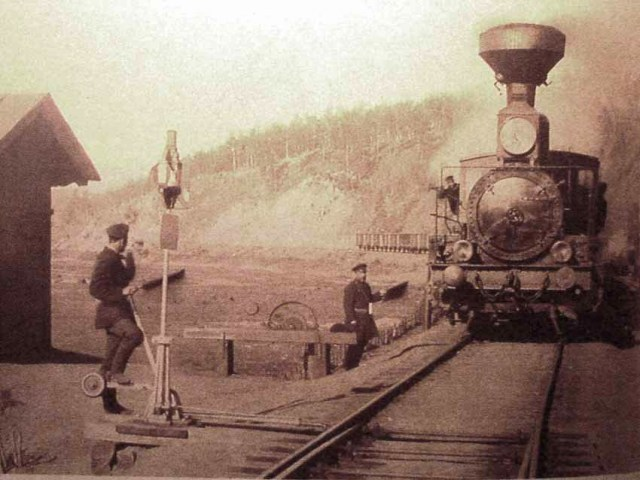 TRANSIBIŘSKÁ	MAGISTRÁLA
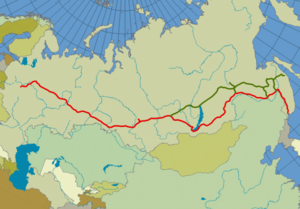 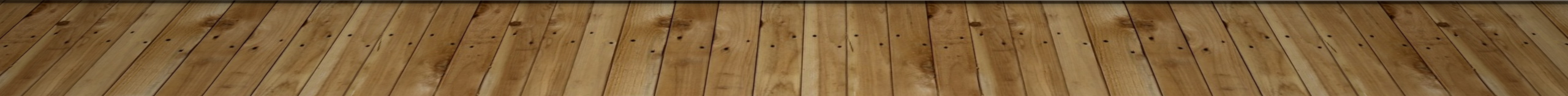 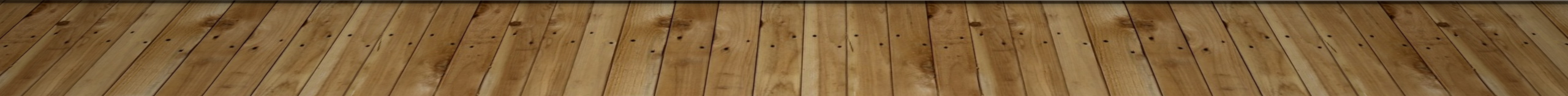 OBECNÍ DŮM
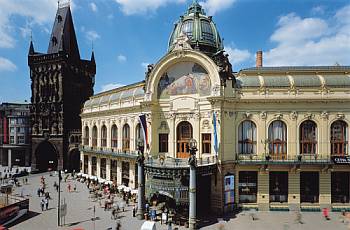 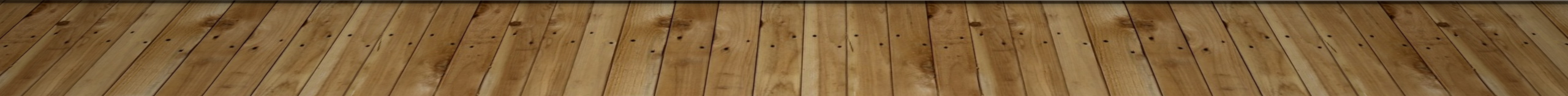 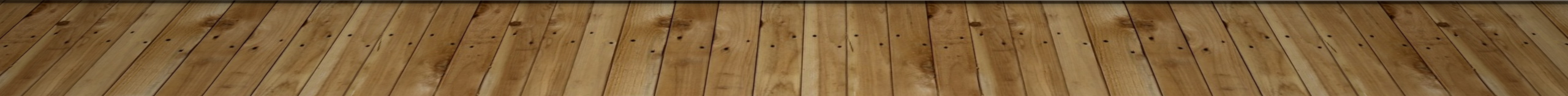 PRVNÍ ČESKOSLOVENSKÁ VLÁDA
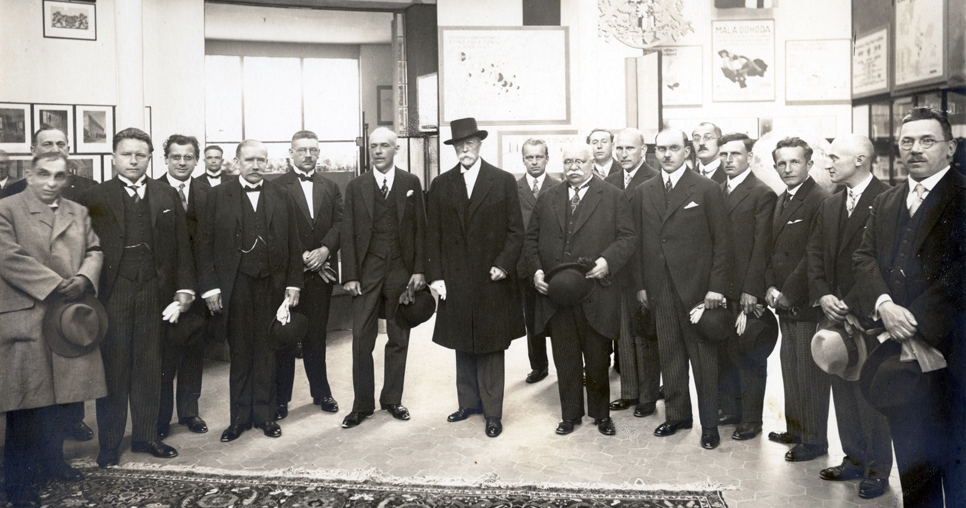 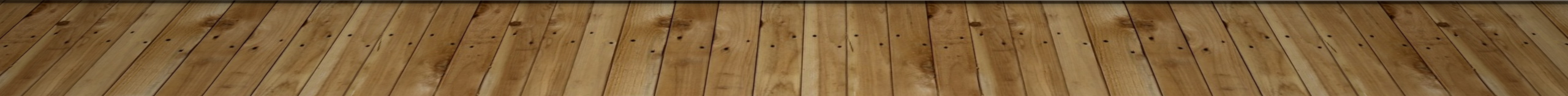 VYHLÁŠENÍ REPUBLIKY
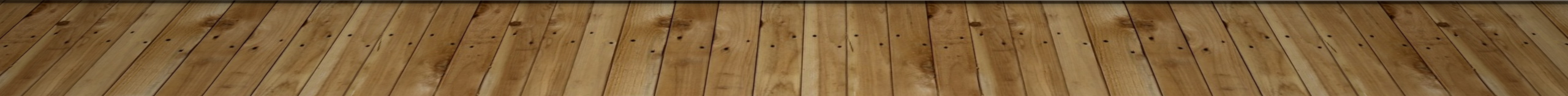 pokyny pro práci
prezentace je určena pro období 25. května – 5. června 2020
zapsat do sešitu text ze snímků
2,3,9,10, 11(pouze červená část), 12 – 19
zápisky vyfotit a poslat na e-mail: ksandova.jitka@zsbrve.cz
Další zdroje
učebnice s. 136-137, 142-143
https://www.televizeseznam.cz/video/slavnedny/den-kdy-vzniklo-ceskoslovensko-28-rijen-150707
https://www.youtube.com/watch?v=OX2fn-uu03s